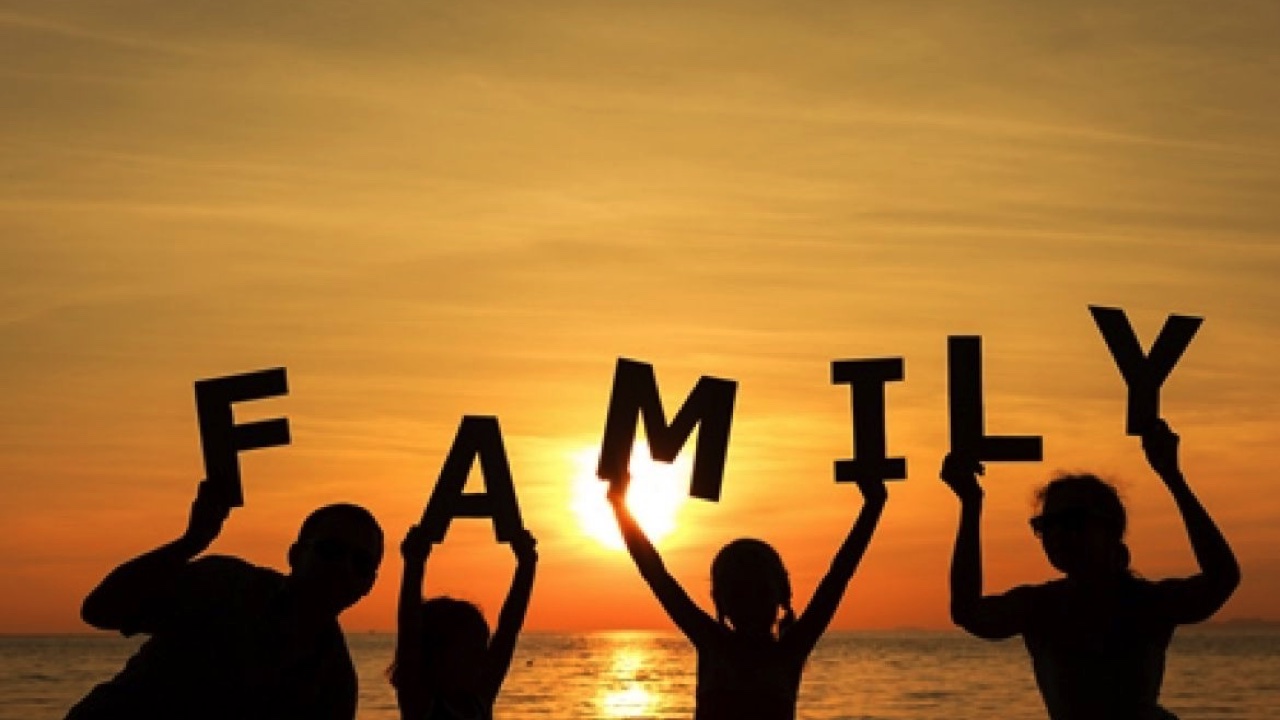 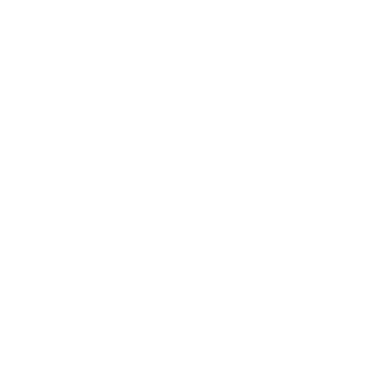 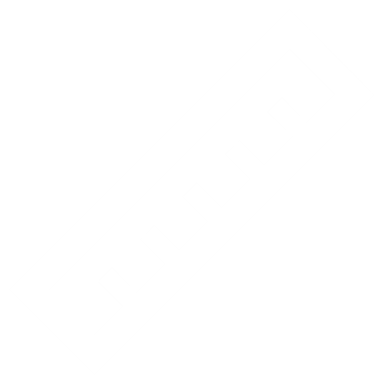 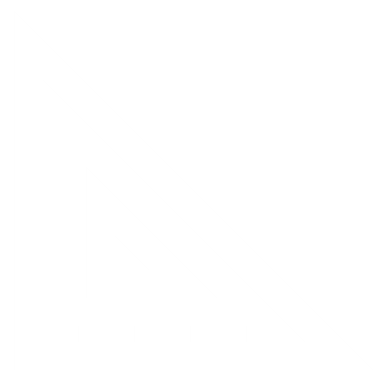 Family
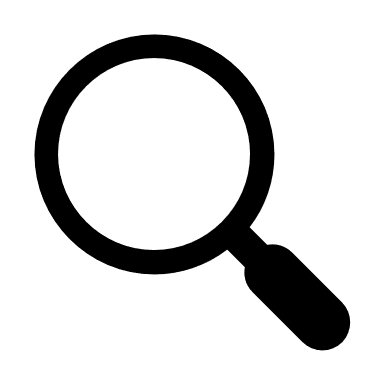 Fundamental social group in society typically consisting of one or two parents and their children.
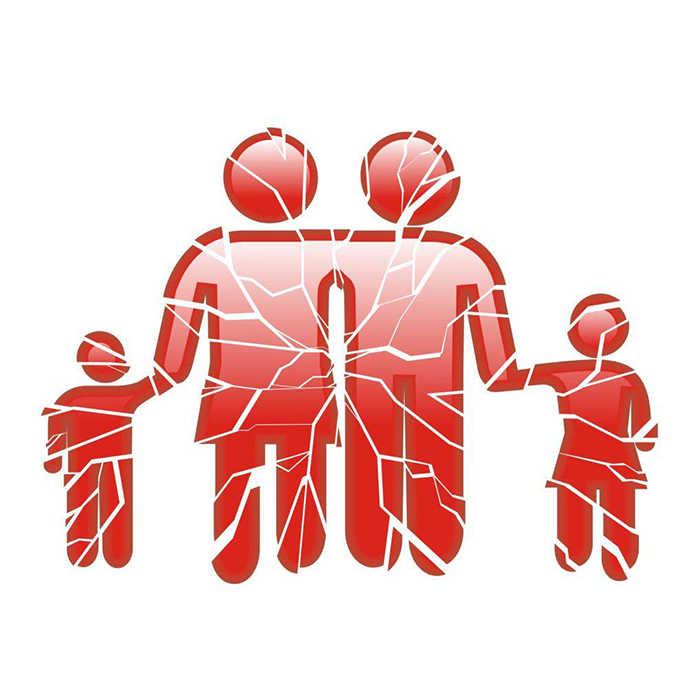 Family under Attack
Gen 3
Gen 4
Gen 13
Gen 27
Gen 30-31
Gen 37
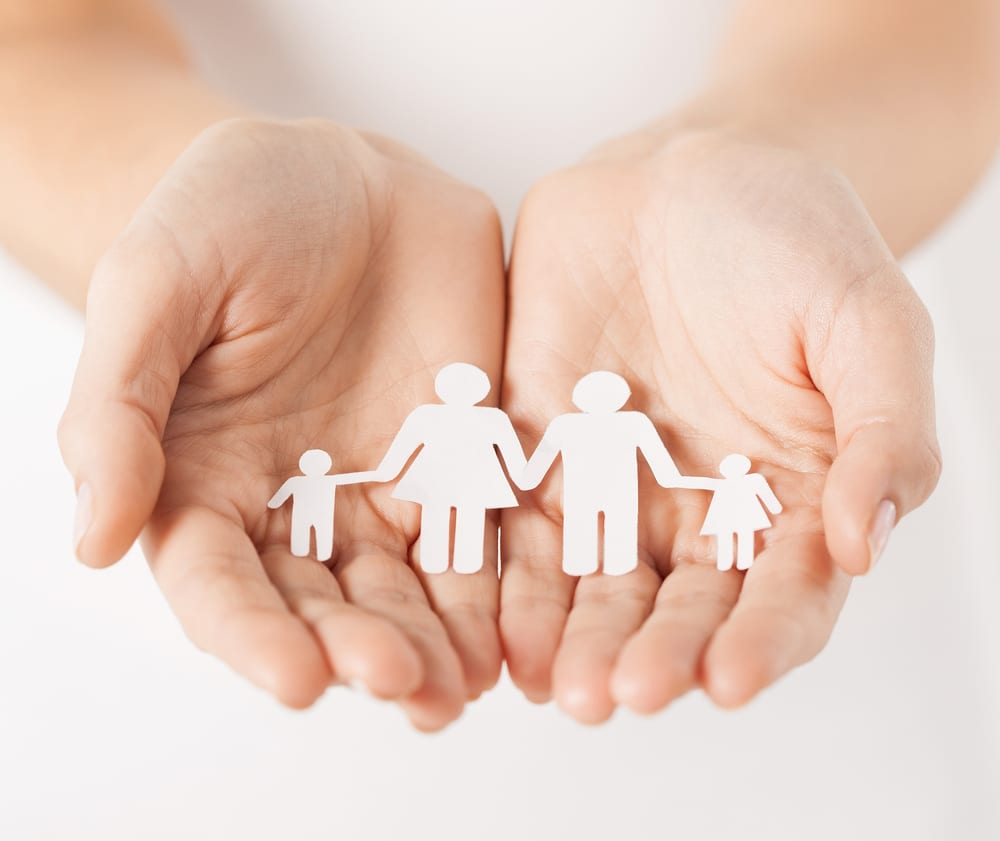 Family important to God
 Not surprised by Family conflict
 Expect satan will attack
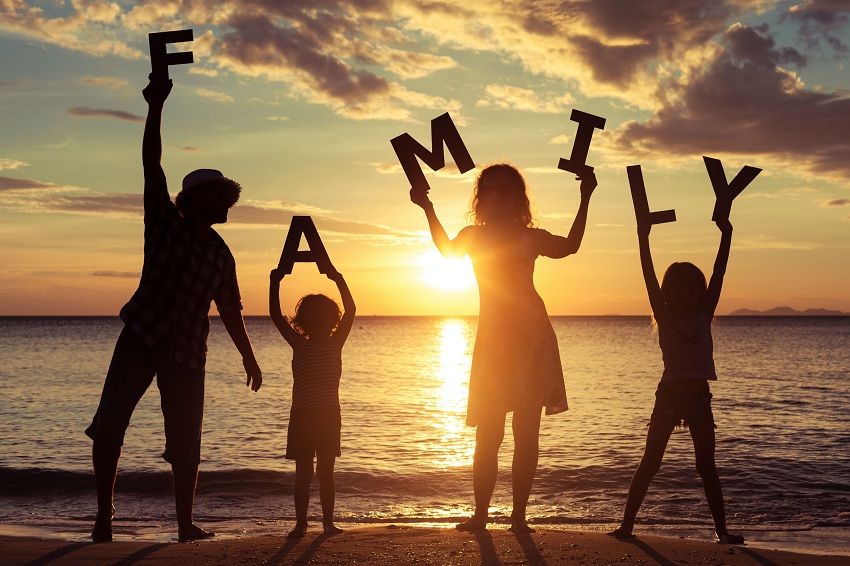 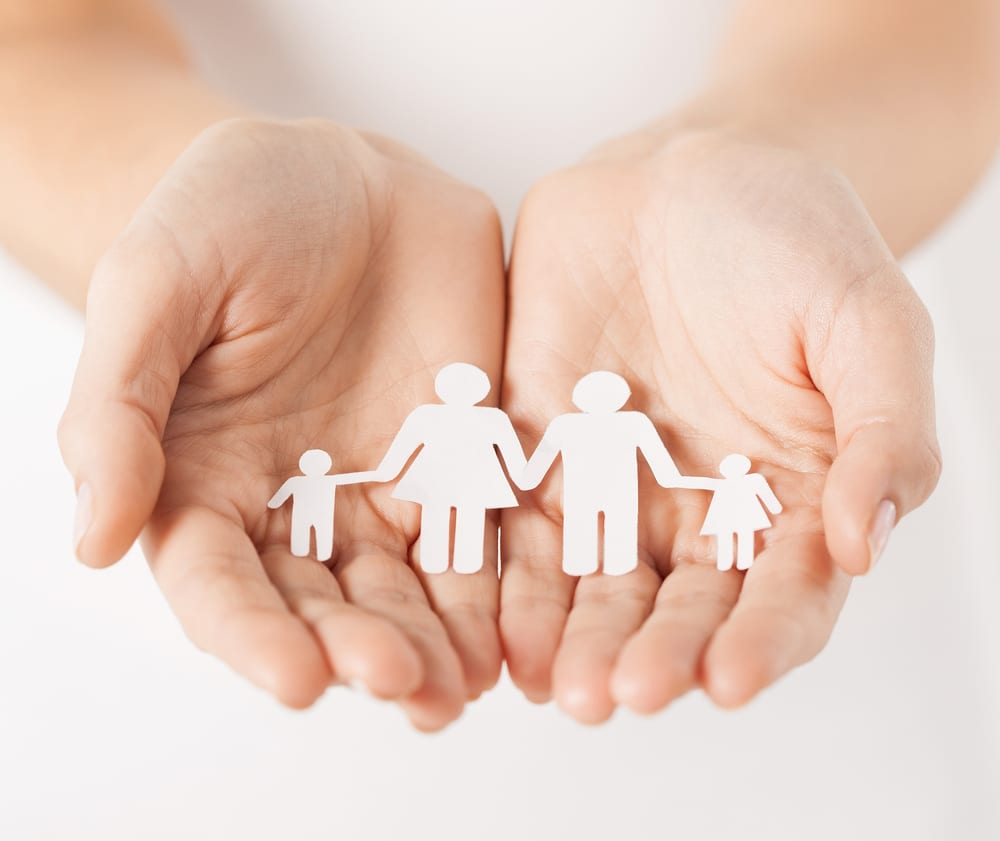 Worship is Central
Exodus 12:21-28
Dt 6:7, 9
Dt 11:19-20
Josh 4:20-22
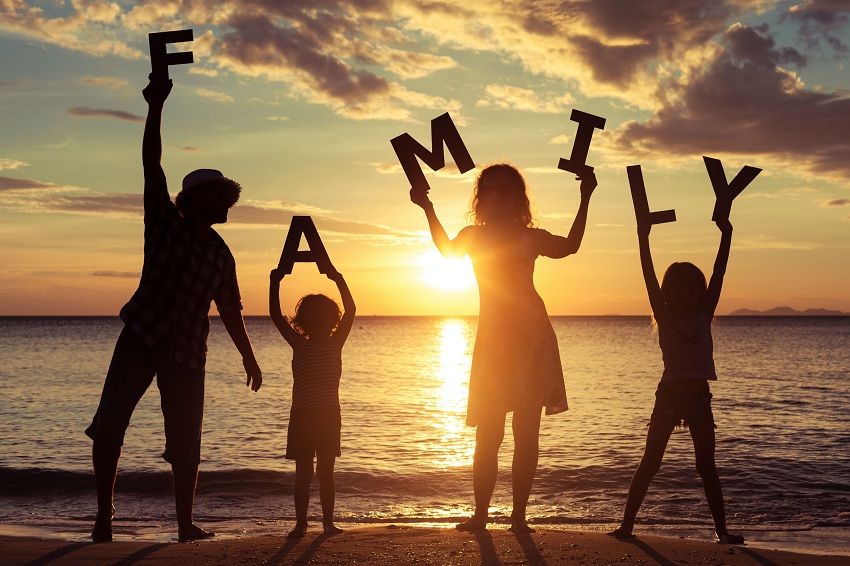 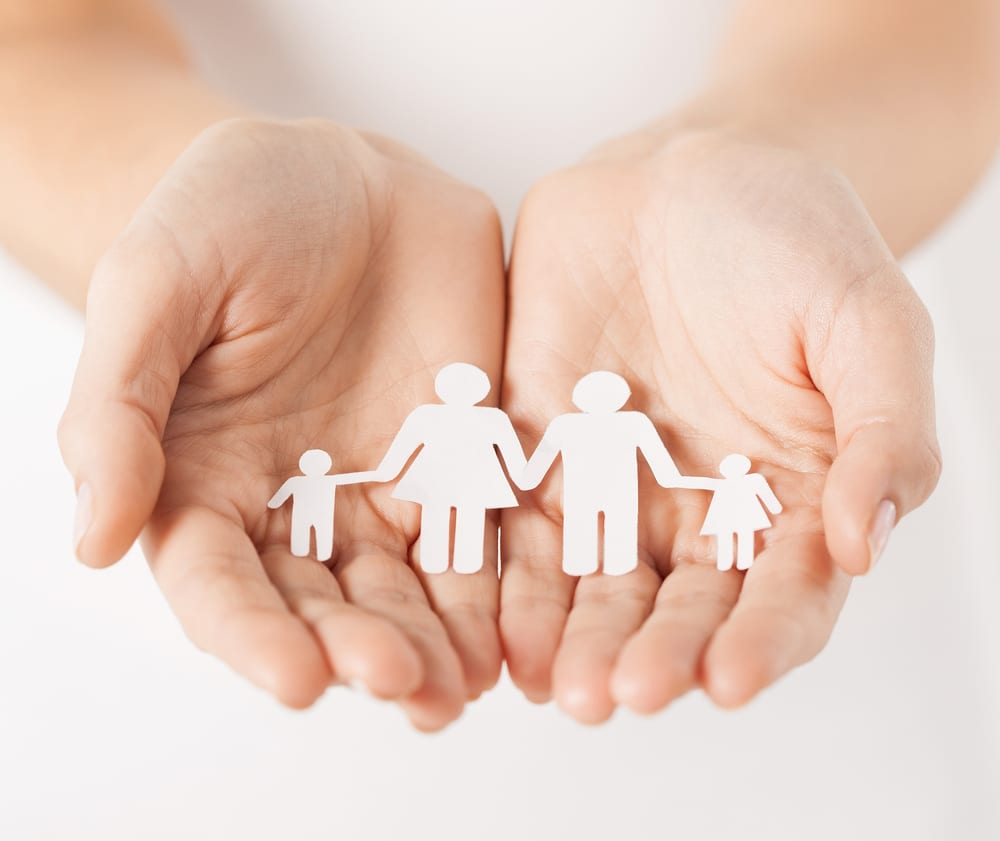 Godly Wisdom
Prov 1:8; 5:1
Parables
Adulterous (Prov 5:8-14)
Naïve (Prov 7:1-23)
Drinking (Prov 23:29-35)
Sluggard (Prov 24:30-34)
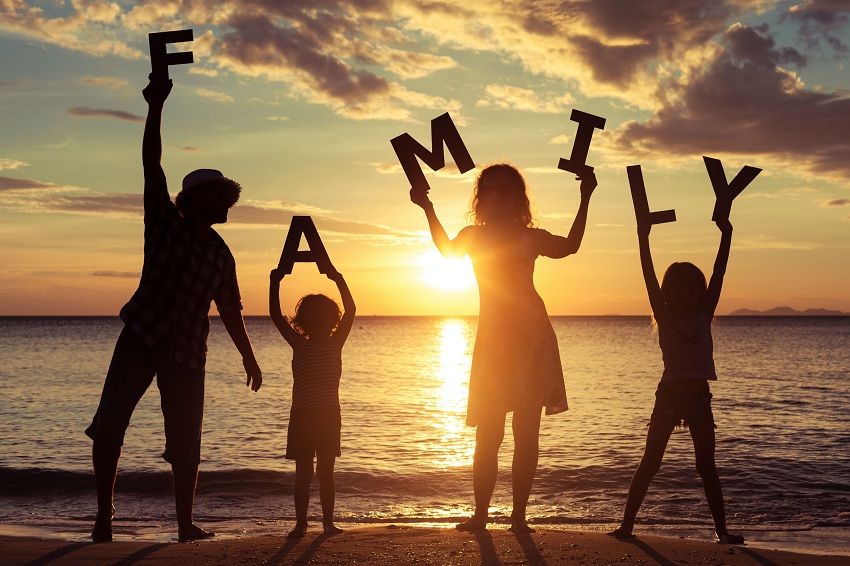 Reconciliation and Forgiveness
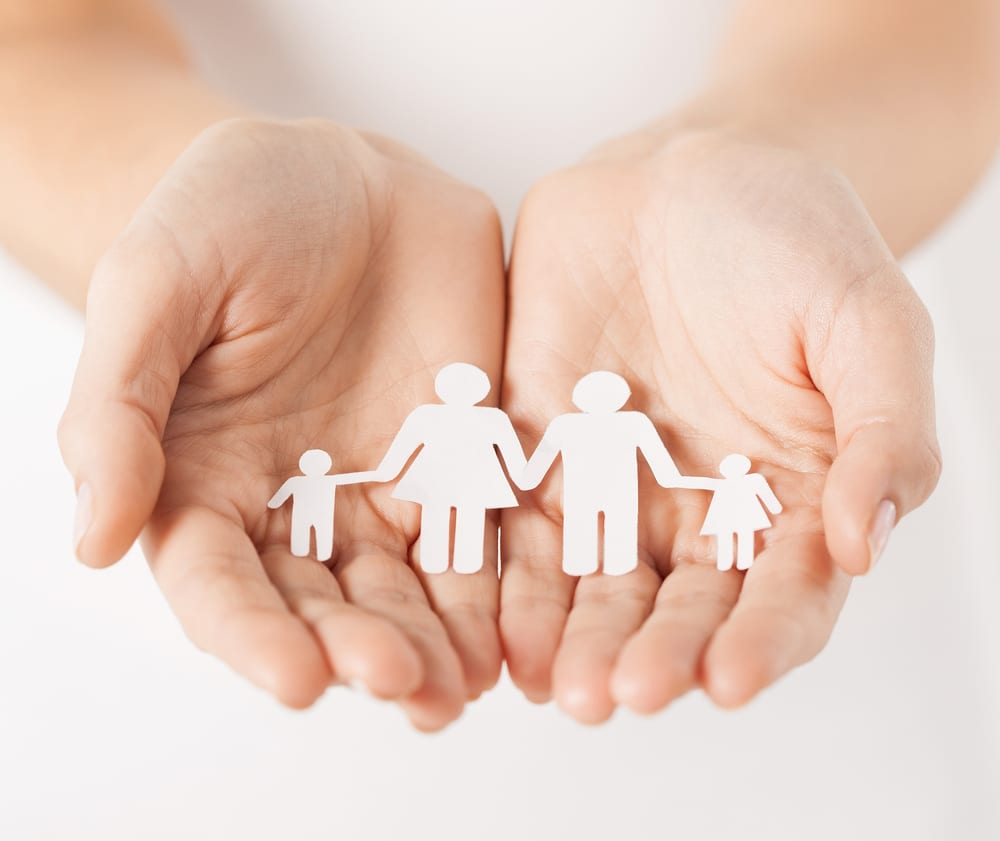 The family is a place where reconciliation and love are on display despite our failures
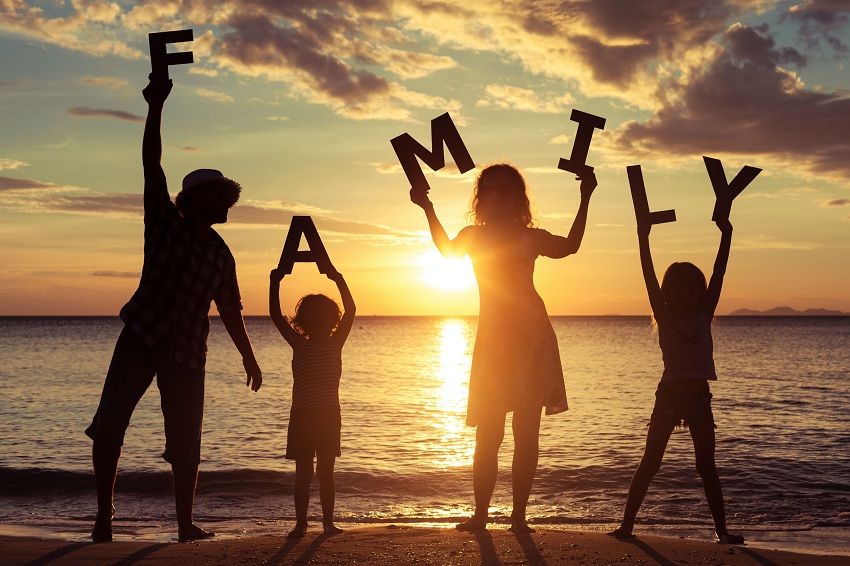 Reconciliation and Forgiveness
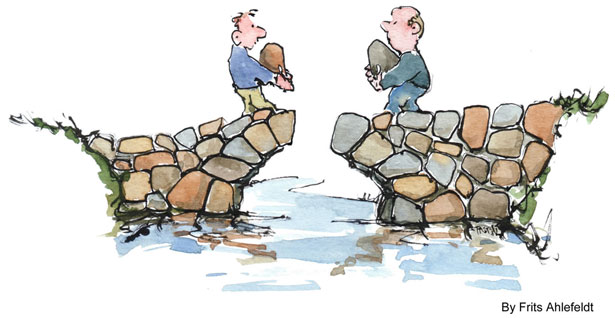 Jacob and Laban
Gen 31:44-55

Jacob and Esau
Gen 32-33
Gen 36:6-7
Reconciliation and Forgiveness
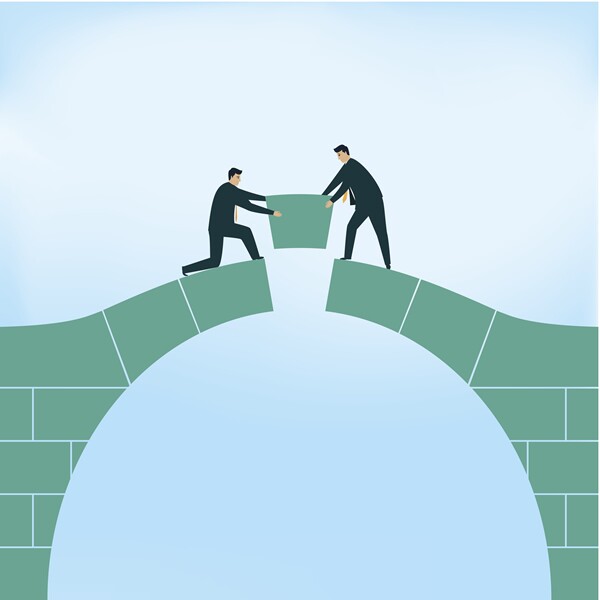 Joseph and Brothers
Gen 45-50

David and Absolom
2 Sam 18:31-33
Reconciliation and Forgiveness
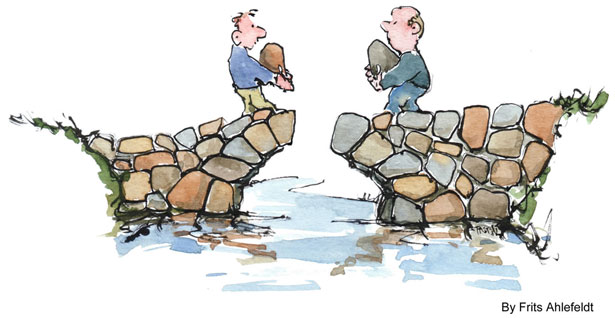 Hosea and Gomer
Hos 3

In all of these cases people knew what they were doing
Reconciliation and Forgiveness
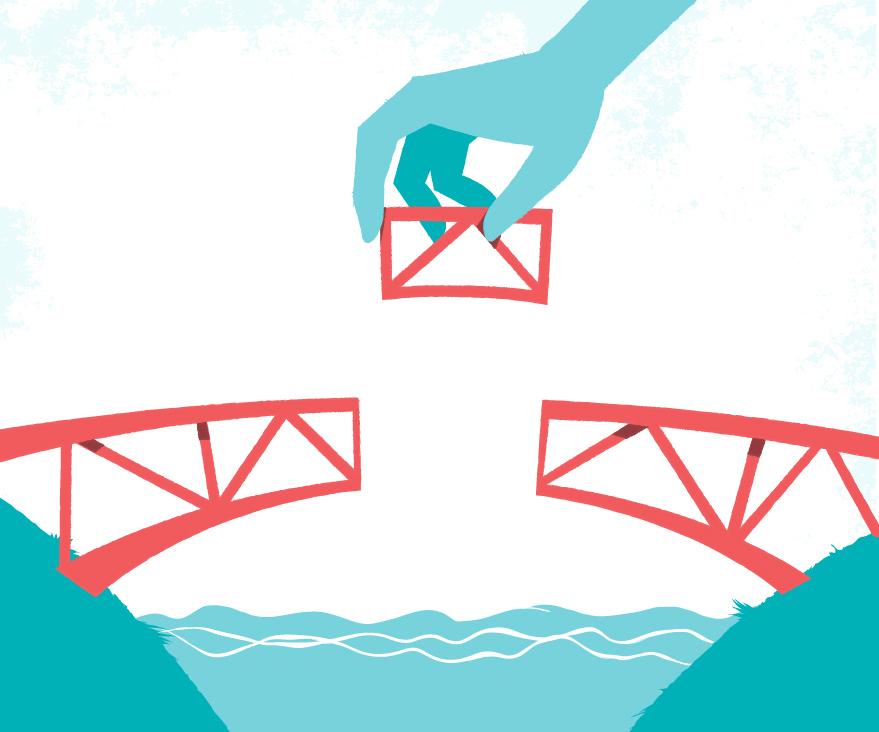 Isa 49:14-16
Hos 2:19-20
Imperfect families becomes a place to reflect the perfect love of God
Defense against Decay
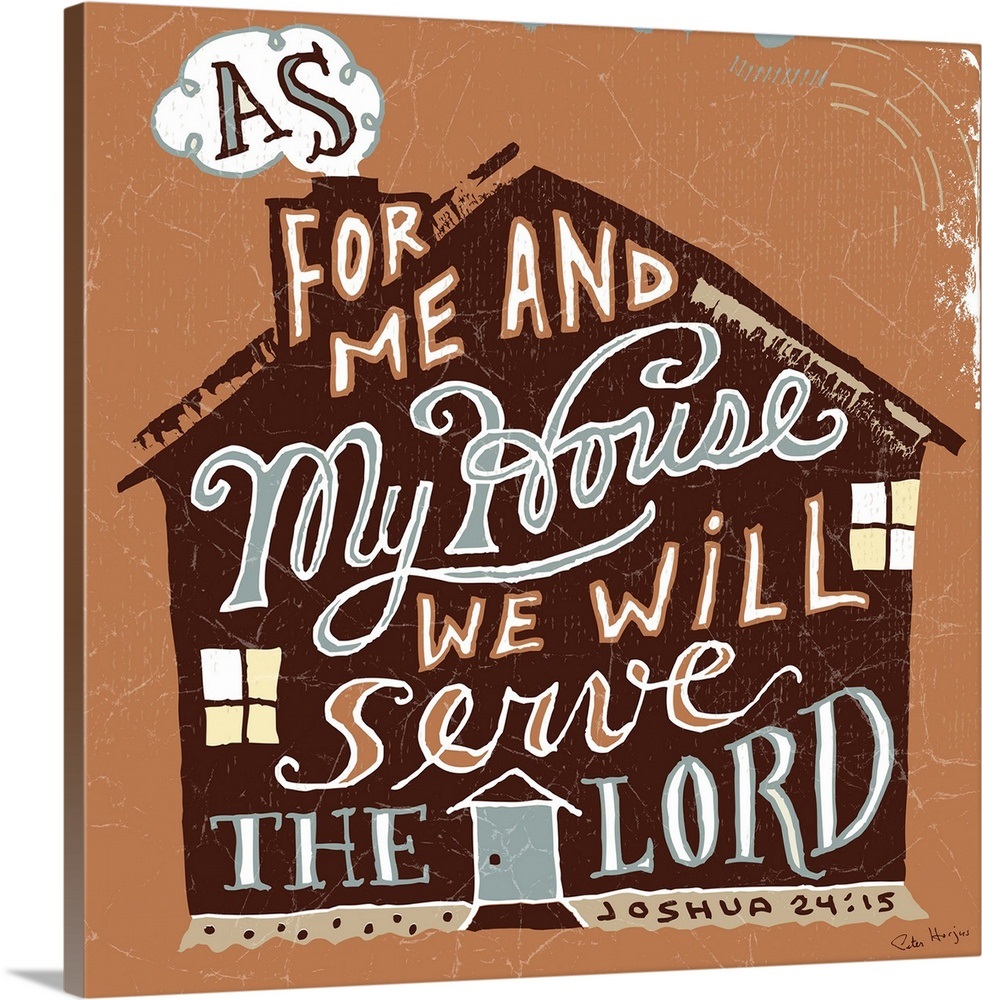 Joshua 24
Hold Family to God’s standard
Realize who you can influence
24:14, 19, 24
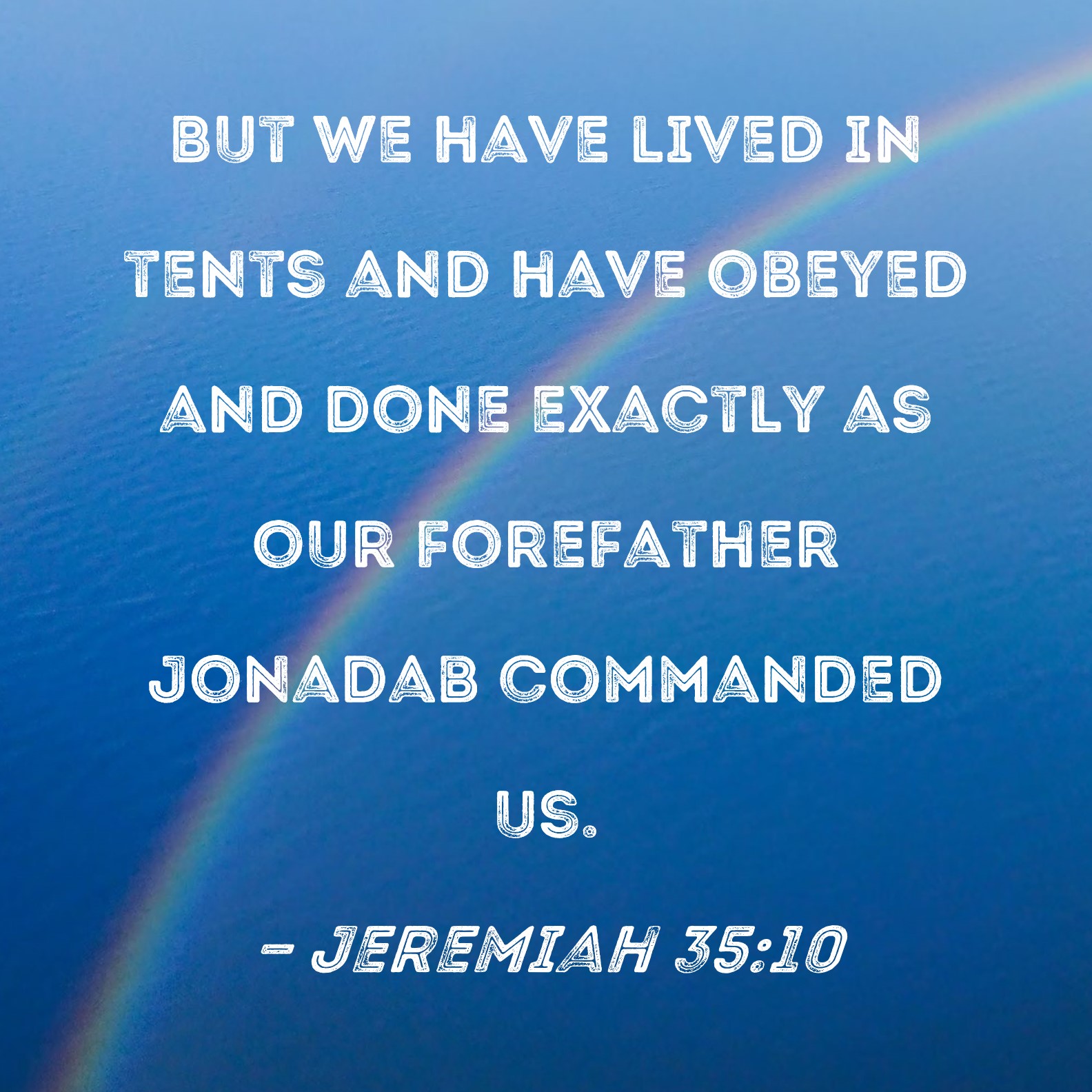 Jeremiah 35
Family that is separate
35:6-11
35:18-19
Illustrate how to live separate
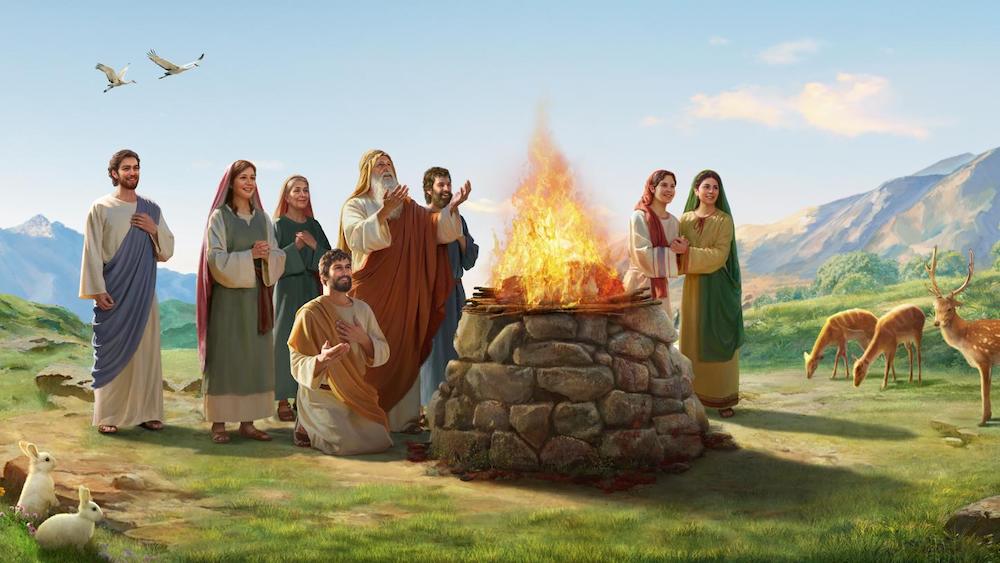 Noah
Righteous Noah saved his family
Gen 6:18; 7:1, 7, 13; 8:16, 18; 9:1
Heb 11:7
Eternal difference
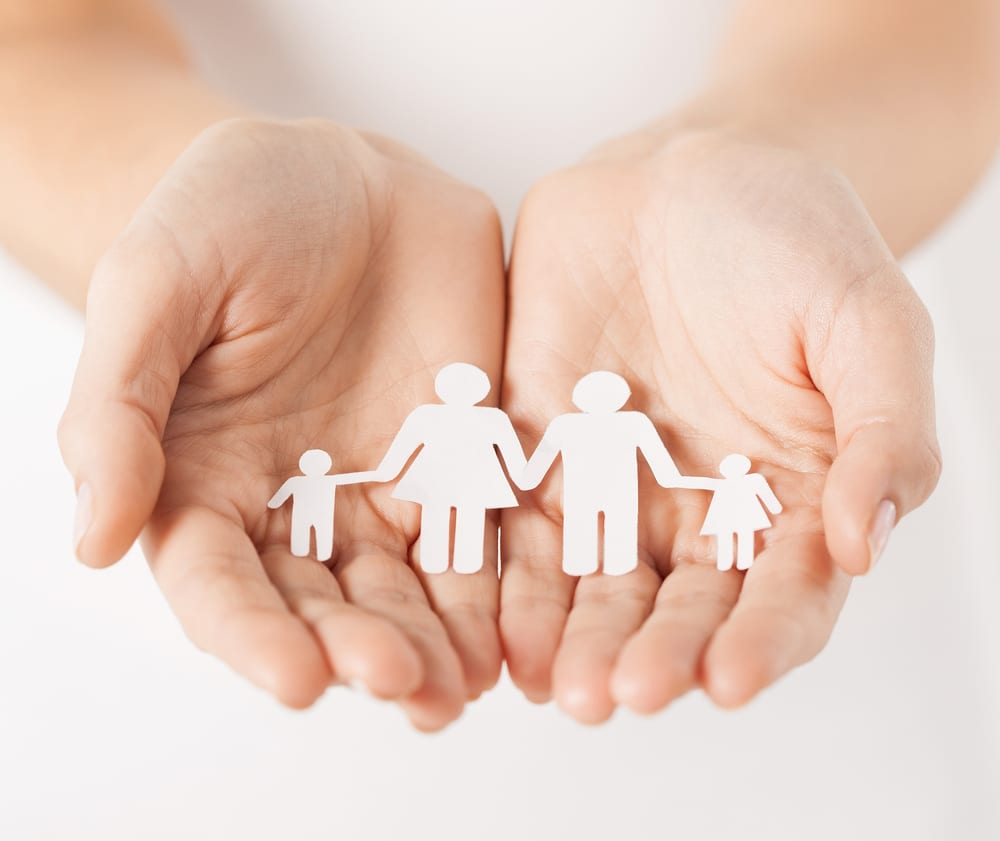 Serve
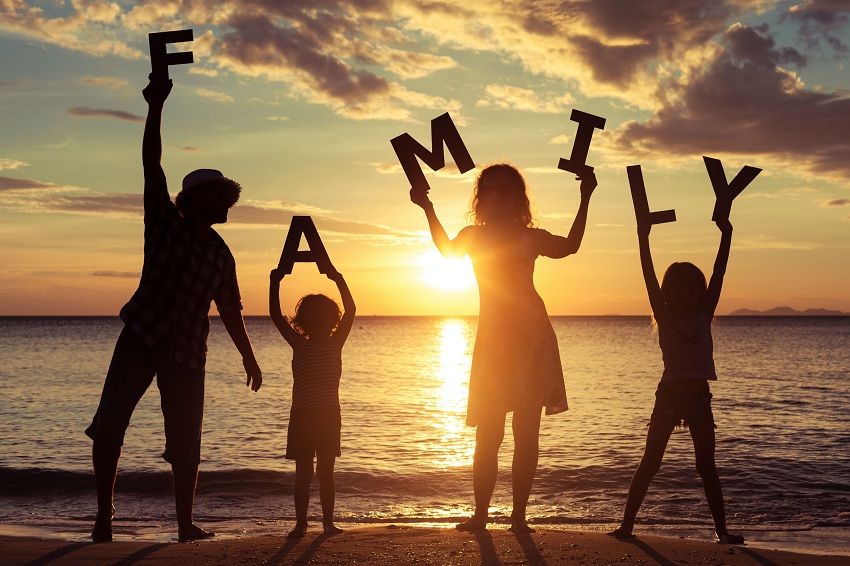 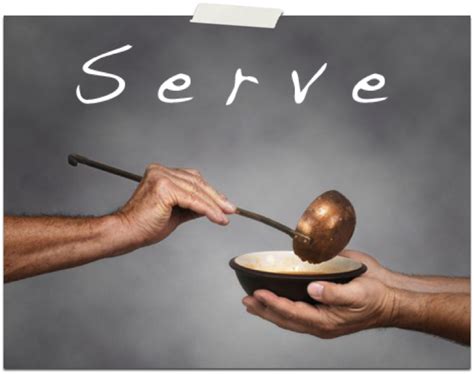 God’s Design
Reflect what sacrificial love looks like
Prov 13:22; Eccl 7:11-12
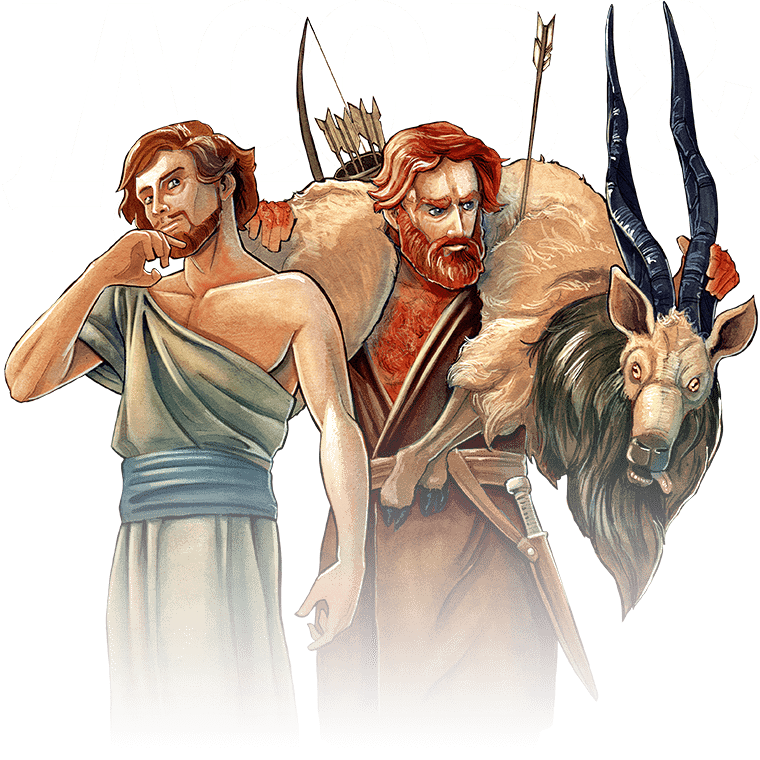 Problem
Gen 27
No hint of sacrificial love!
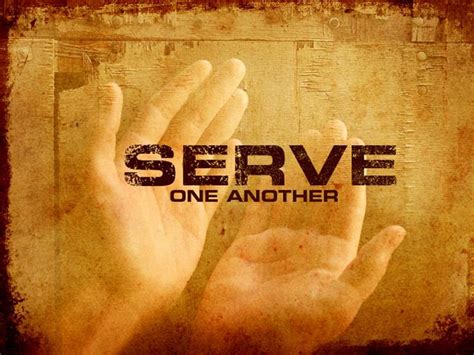 Positive:Husband, Father
David (2 Sam 18:33)
Eph 5:25-30
Christ’s Sacrificial love
Own body
Positive: Wife and Mother
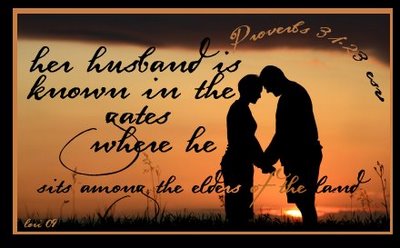 Husband
31:11-12
31:23
31:28-29
Positive: Wife and Mother
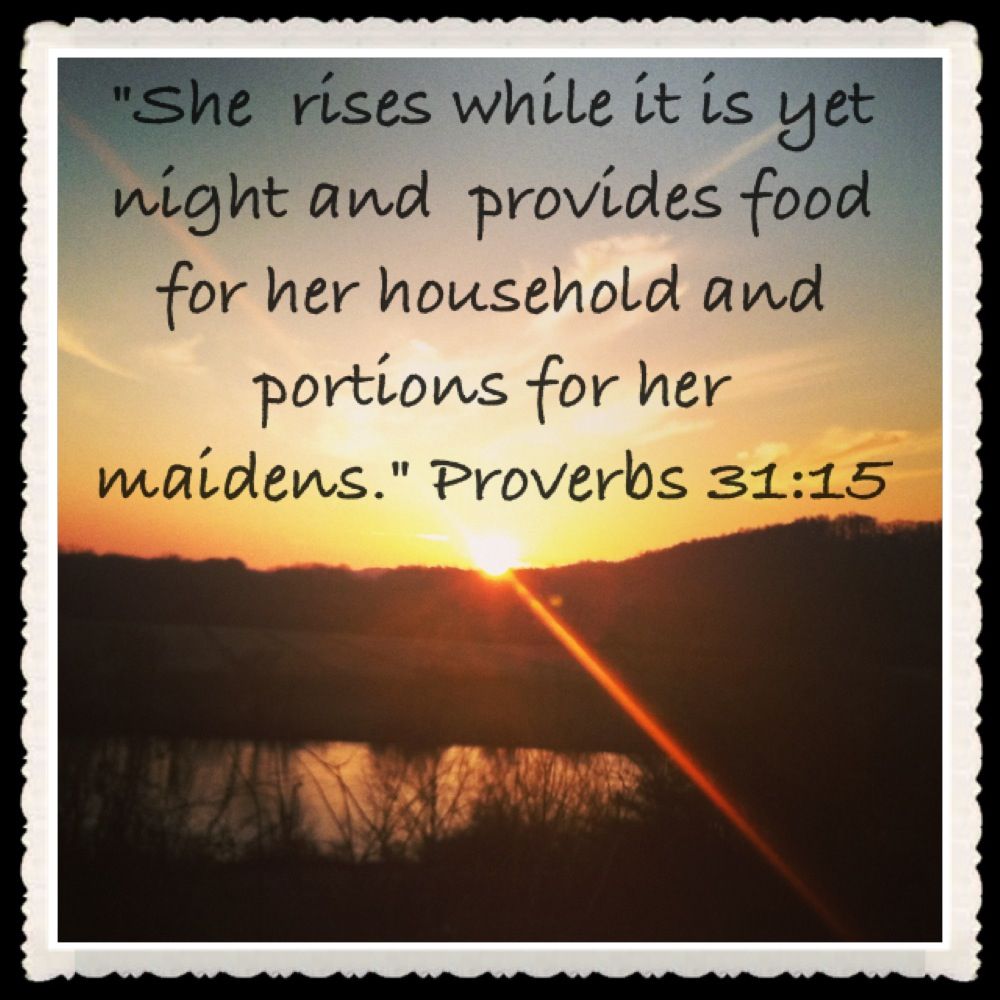 Household 
31:15
31:21
31:27
Positive: Wife and Mother
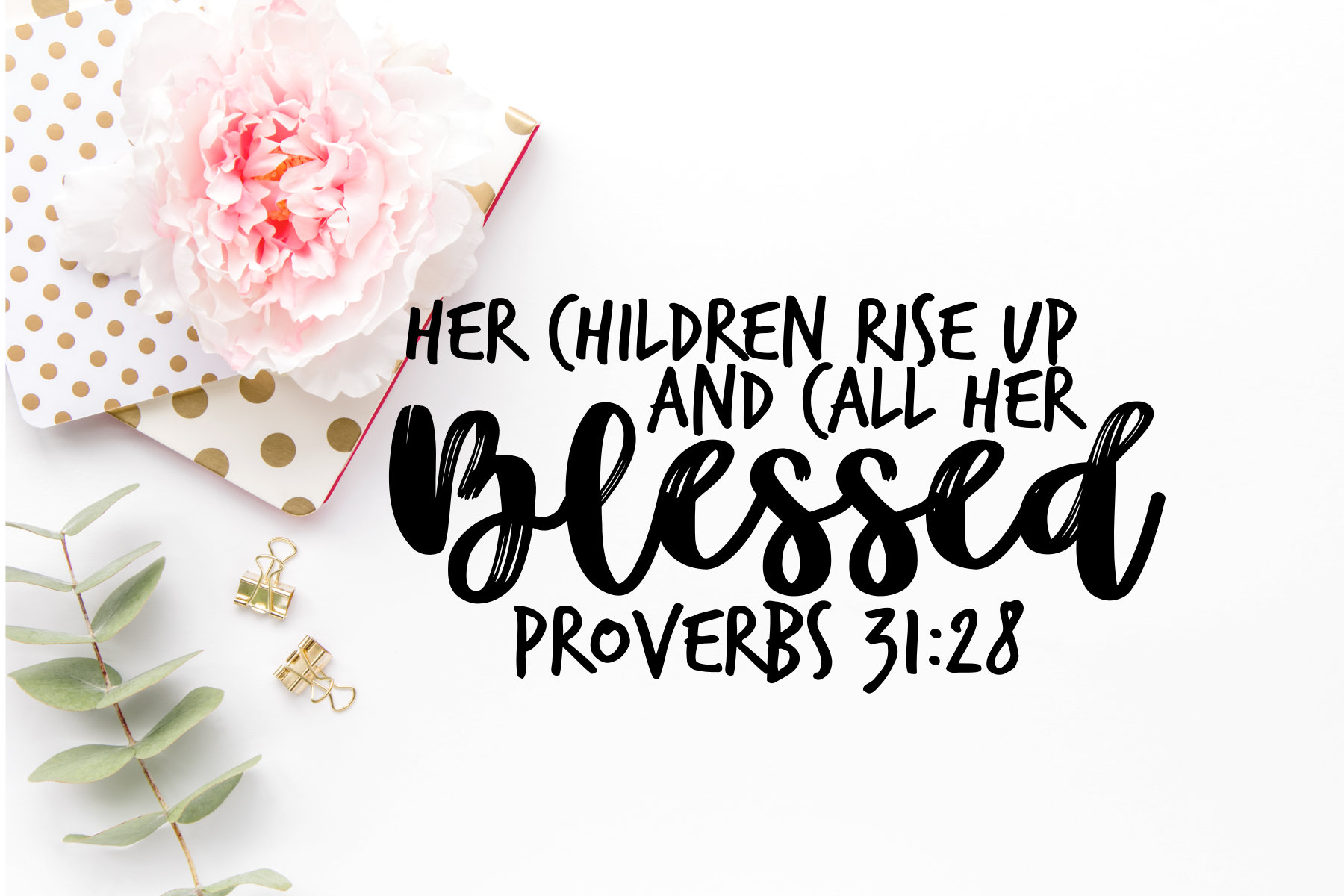 Children
31:28
Call to Children
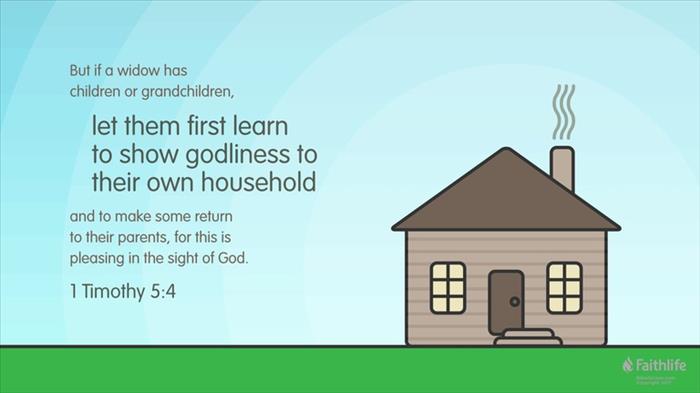 1 Tim 5:3-8
Positive: 1 Tim 5:4
Negative: 1 Tim 5:8
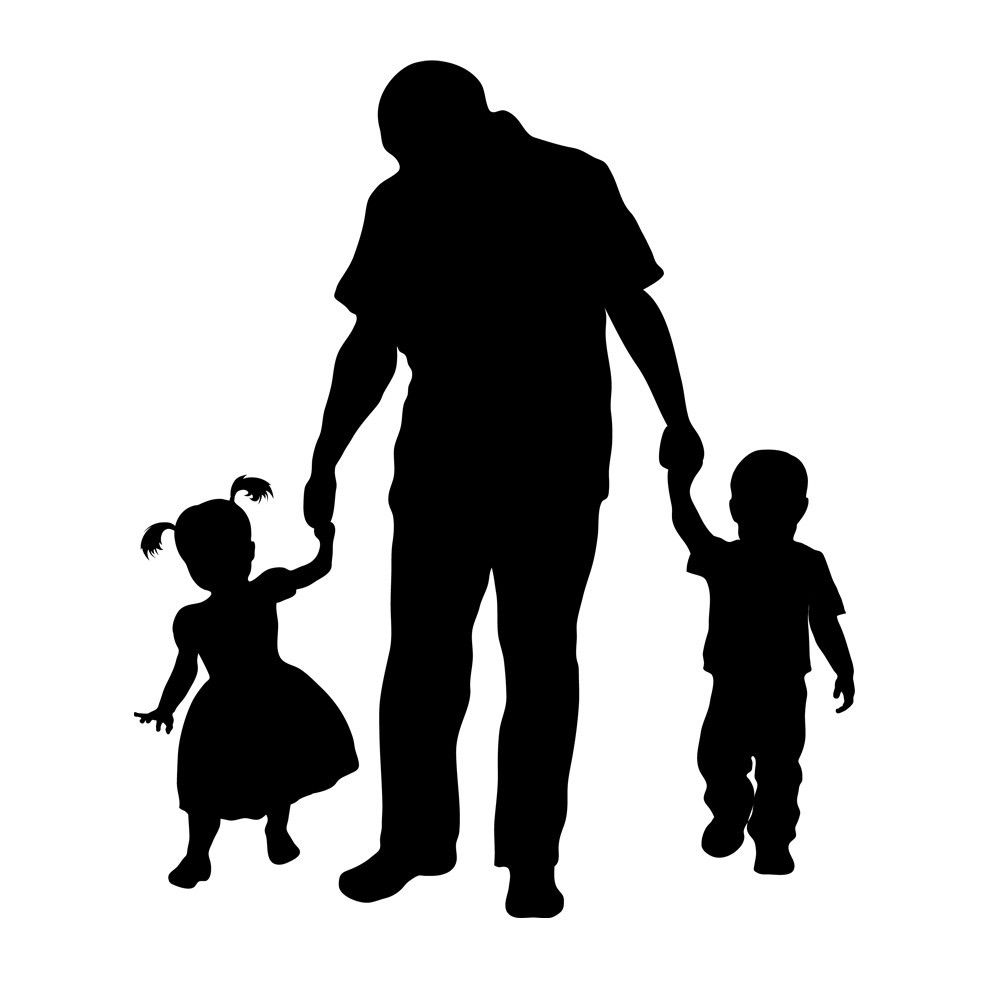 Father to Children: Be careful how and were you walk

Children: We will just follow you…
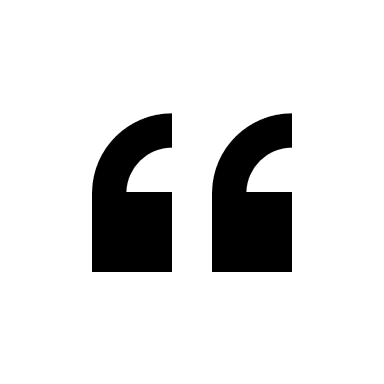 Positive: Ruth
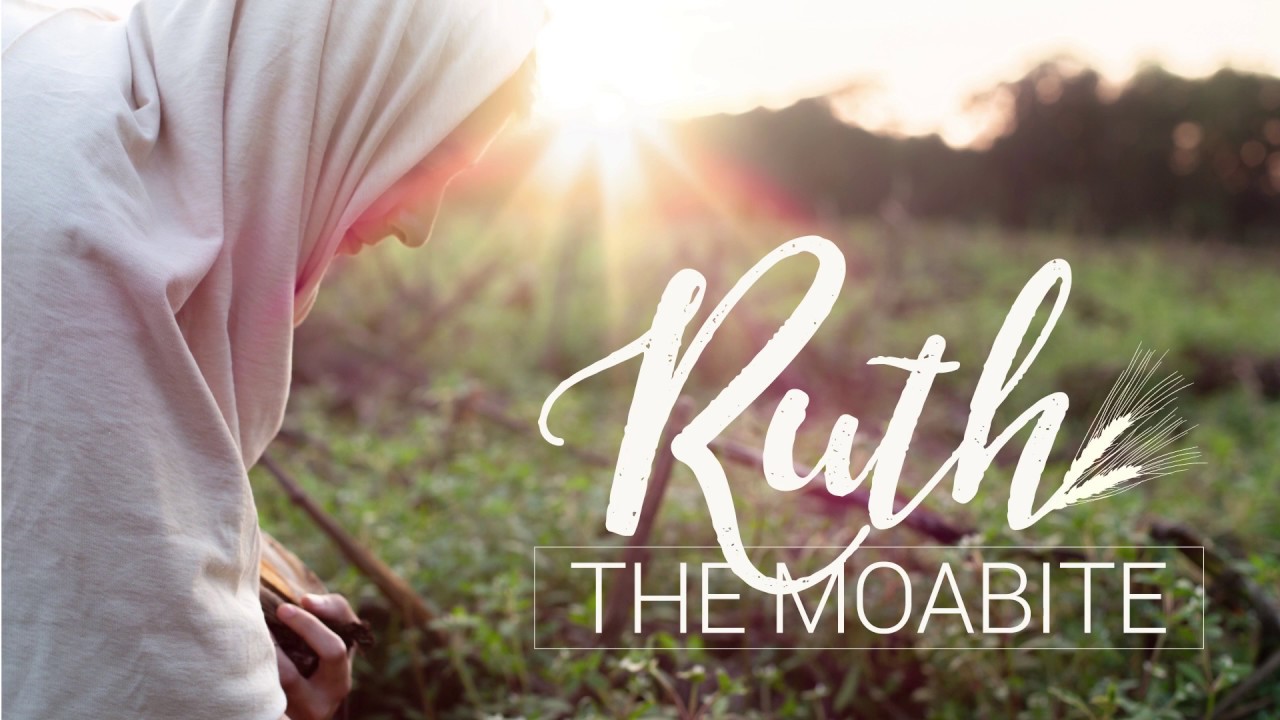 Urged to Return (1:8, 14-15)
Declaration (1:16-18)
Praise for Ruth
2:6
2:11-12
3:11
4:15